MIT 6.875 & Berkeley CS276
Foundations of Cryptography
Lecture 16
Today: Non-Interactive Zero-Knowledge (NIZK)
In Two Days: An Application of NIZK
NP Proofs
For the NP-complete problem of graph 3-coloring
Proof =
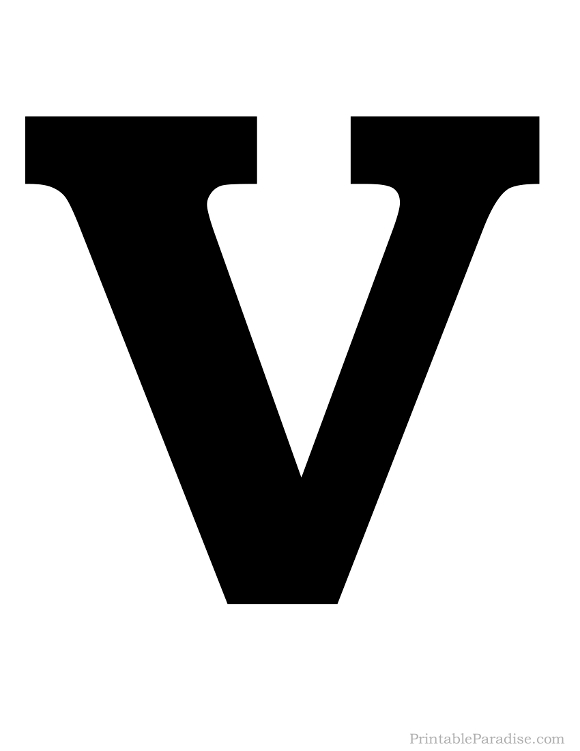 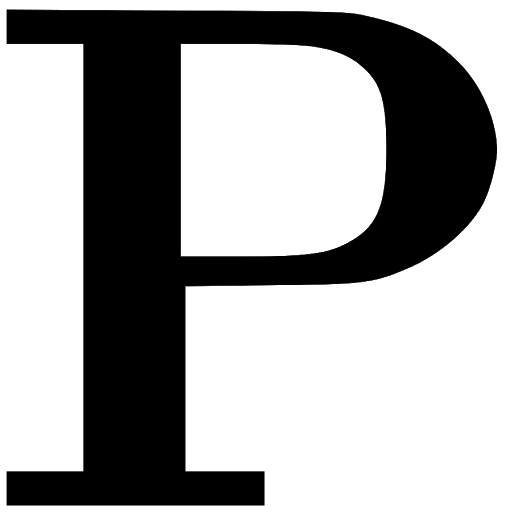 Verifier V checks:(a) only 3 colors are used &(b) any two vertices connected by an edge are colored differently.
Prover P has a witness, the 3-coloring of G
Zero-Knowledge (Interactive) Proof
Because NP proofs reveal too much
Commitments
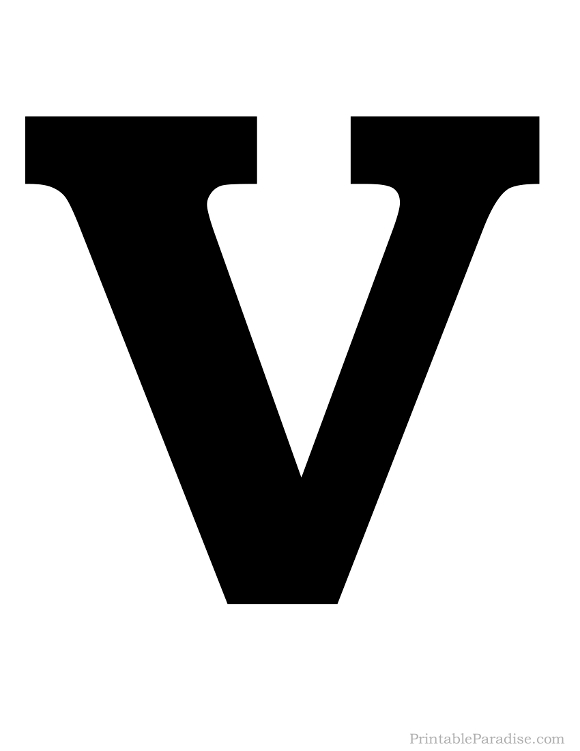 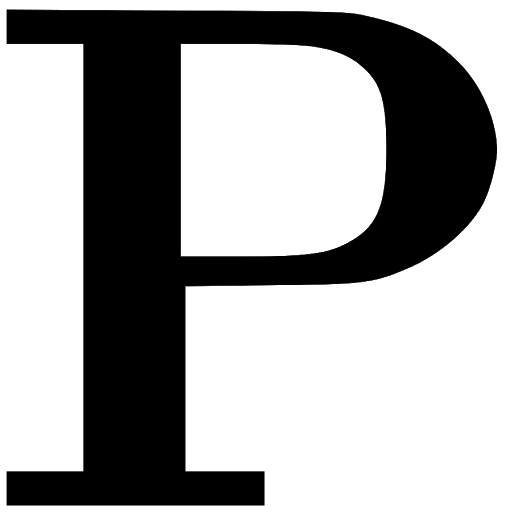 Zero-Knowledge (Interactive) Proof
Because NP proofs reveal too much
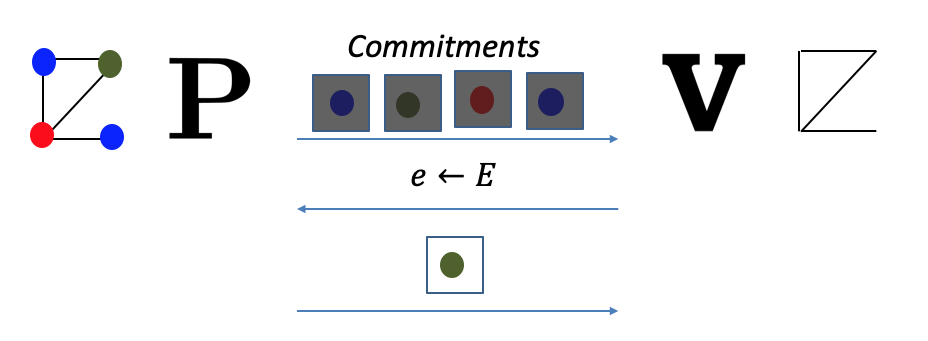 TODAY:
Can we make proofs non-interactive again?
Why?
V does not need to be online during the proof process.
Proofs are not ephemeral, can stay into the future.
TODAY:
Can we make proofs non-interactive again?
NO!
YES, WE CAN!
Non-Interactive ZK is Impossible
Suppose there were an NIZK proof system for 3COL.
Graph G
Graph G
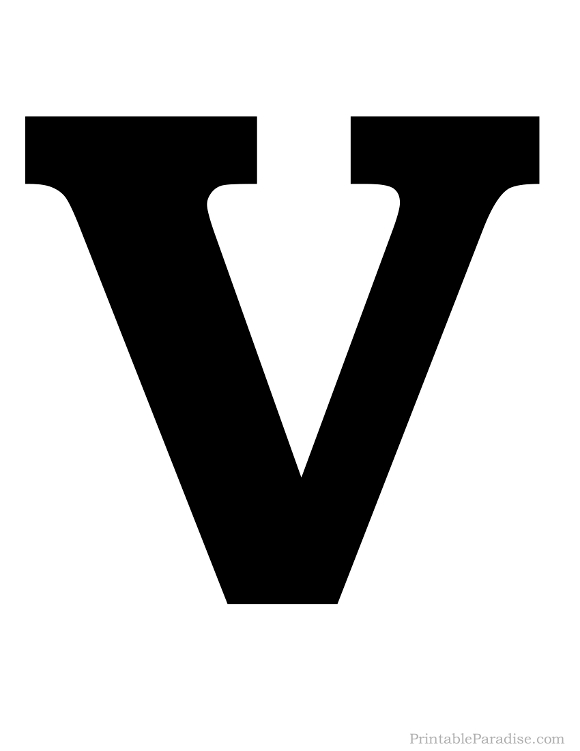 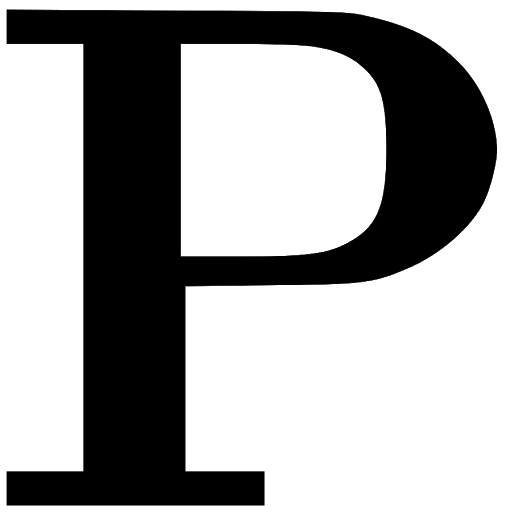 (Completeness)
Non-Interactive ZK is Impossible
Suppose there were an NIZK proof system for 3COL.
Graph G
Graph G
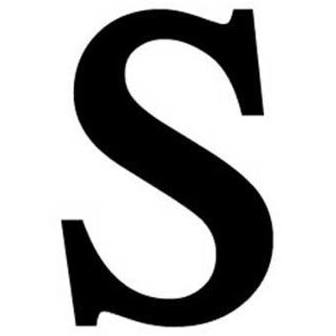 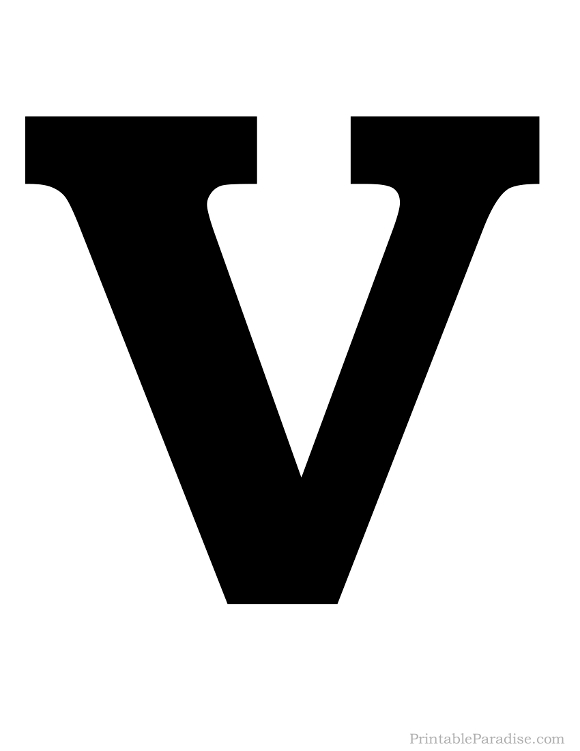 Non-Interactive ZK is Impossible
Suppose there were an NIZK proof system for 3COL.
Graph G
Graph G
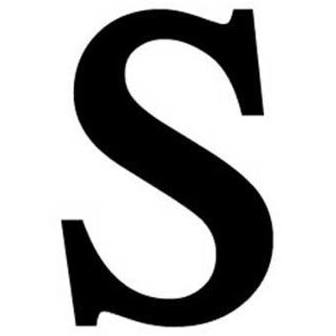 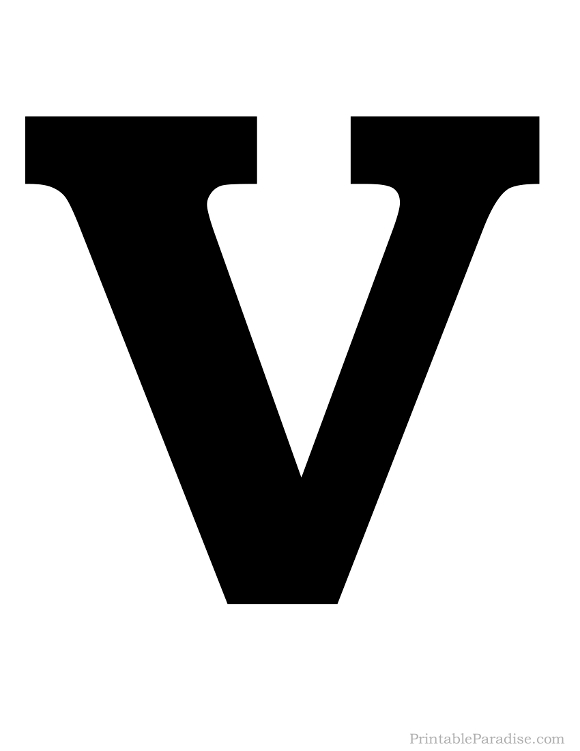 (WHY?! Because S and V are PPT. They together cannot tell if  the input graph is 3COL or not)
Non-Interactive ZK is Impossible
Suppose there were an NIZK proof system for 3COL.
Graph G
Graph G
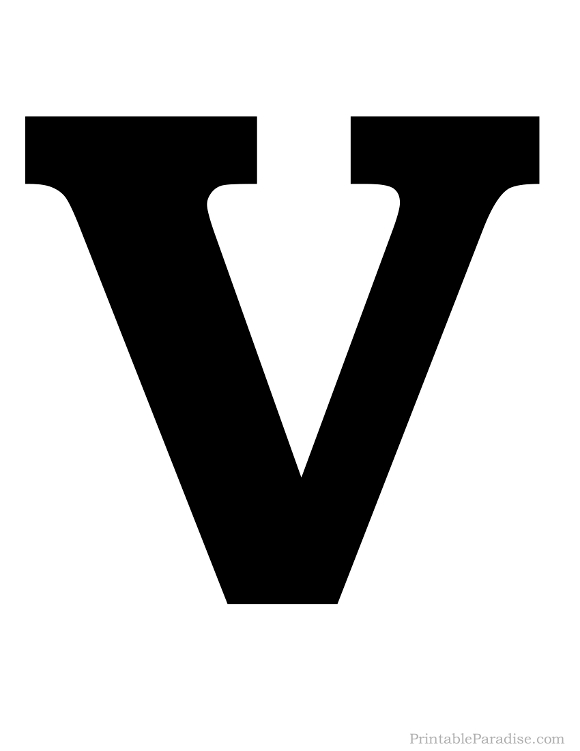 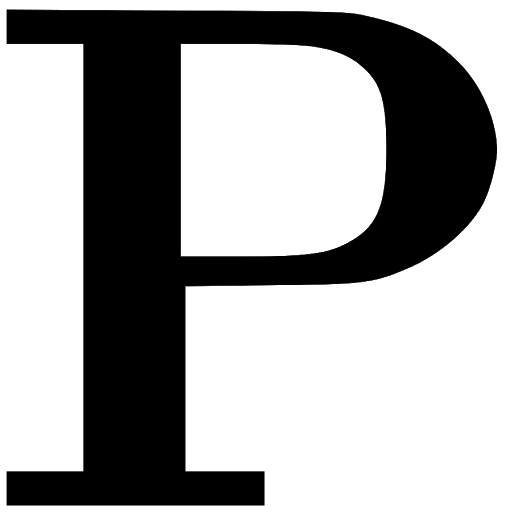 Ergo, the proof system is NOT SOUND!
THE END
Or, is it?
Enter: The Common Random String
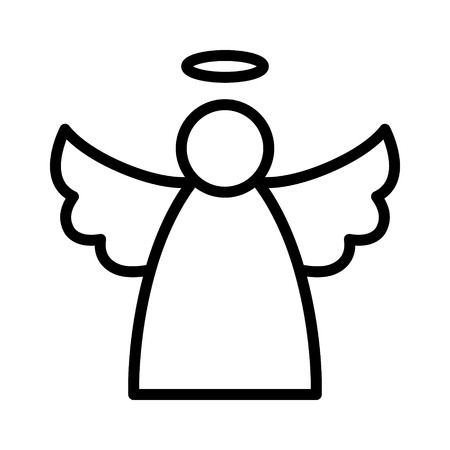 CRS
010111000101010010
Graph G
Graph G
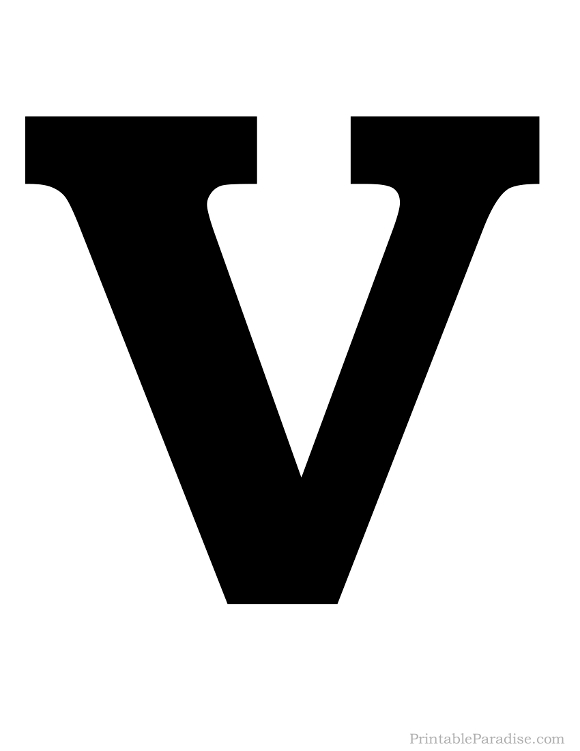 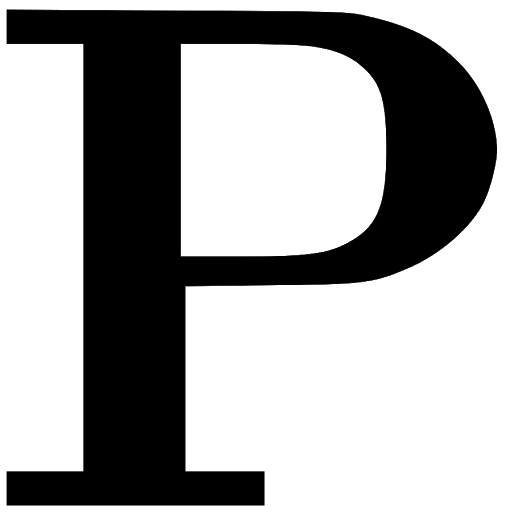 Enter: The Common Reference String
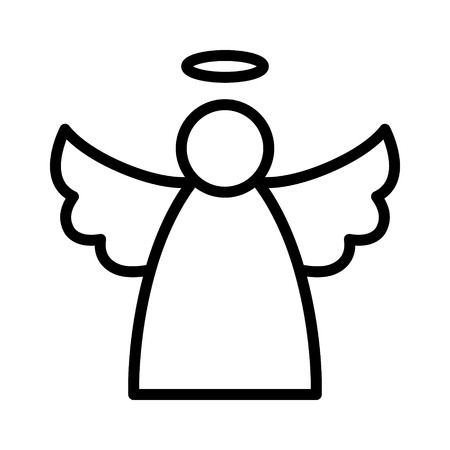 (e.g., CRS = product of two primes)
Graph G
Graph G
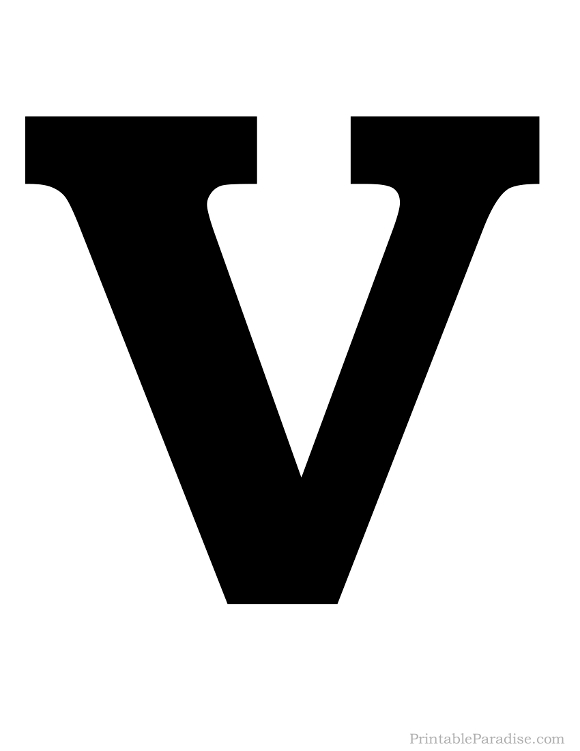 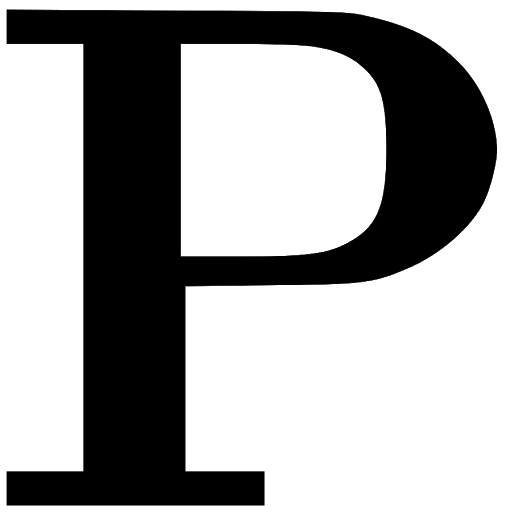 NIZK in the CRS Model
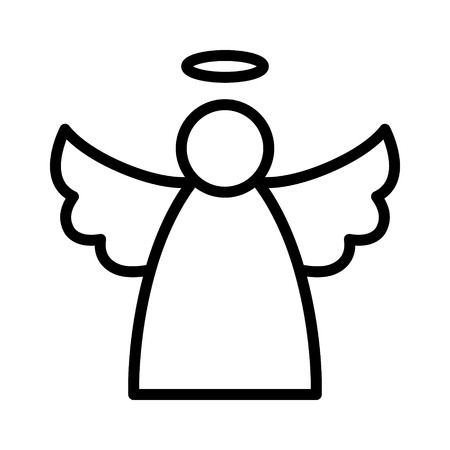 CRS
010111000101010010
Graph G
Graph G
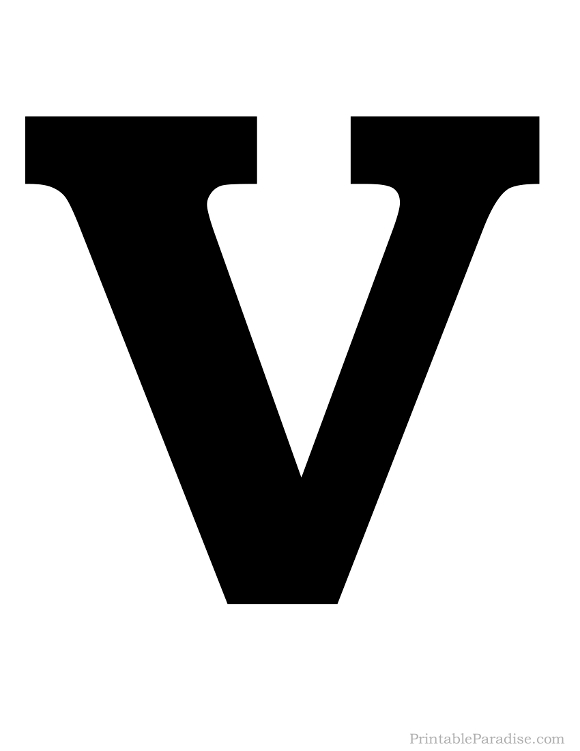 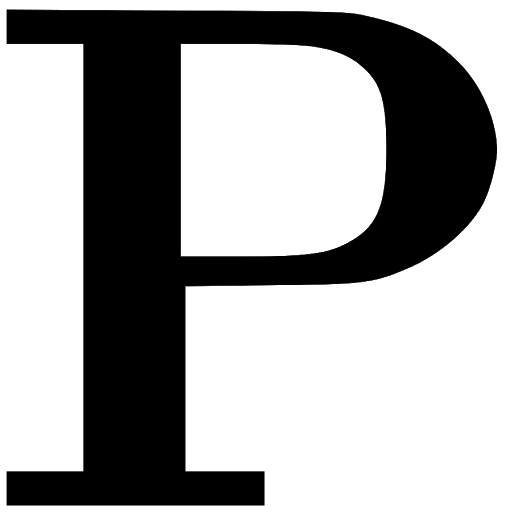 NIZK in the CRS Model
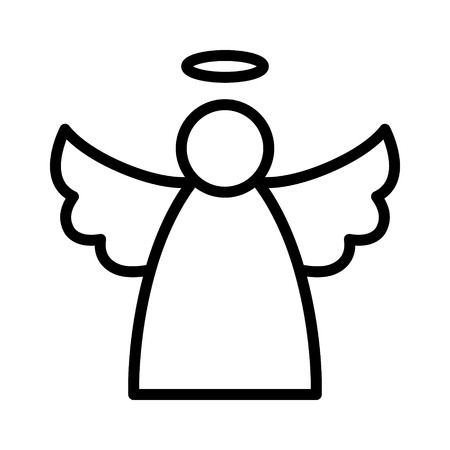 CRS
010111000101010010
Graph G
Graph G
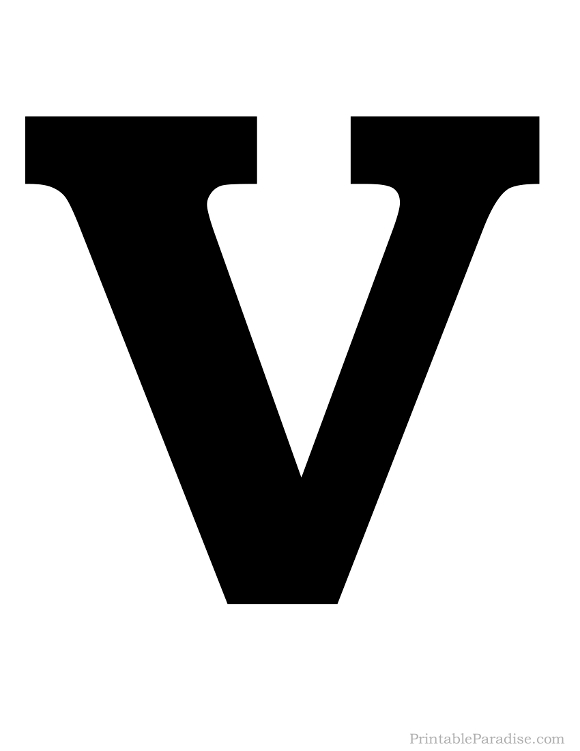 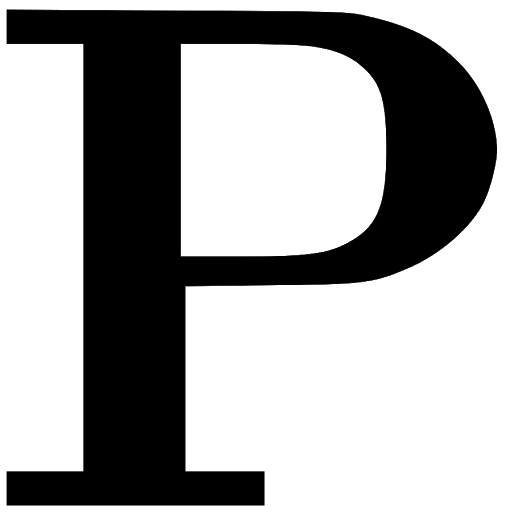 NIZK in the CRS Model
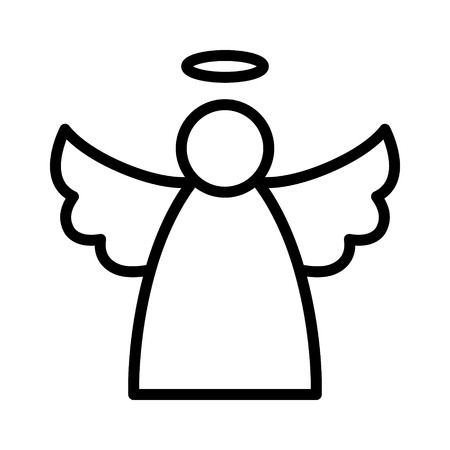 CRS
010111000101010010
Graph G
Graph G
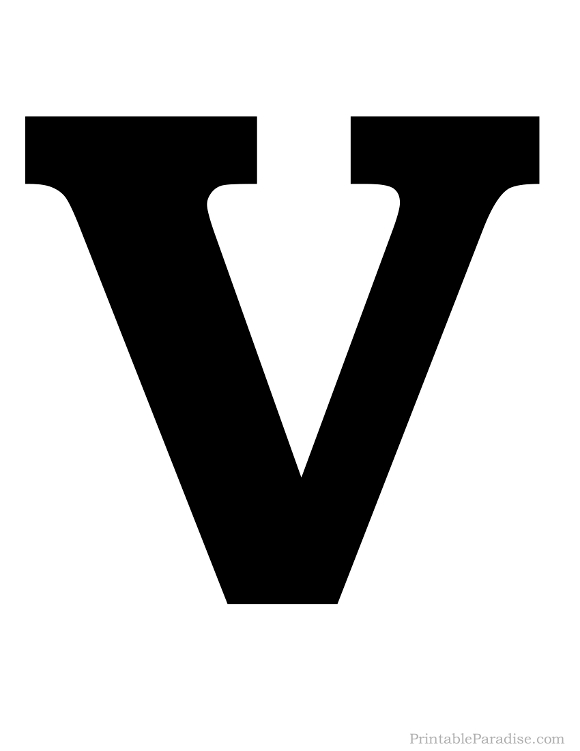 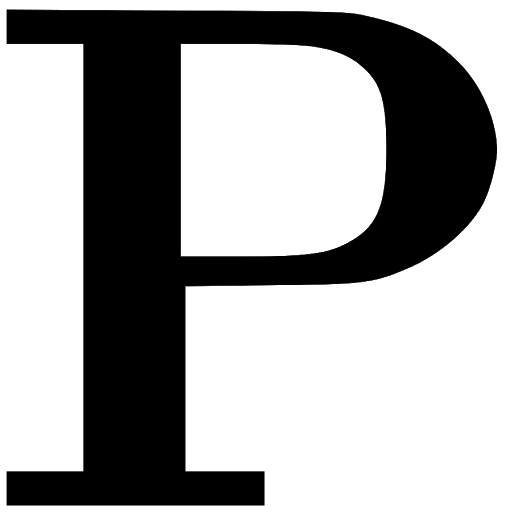 HOW TO CONSTRUCT NIZKIN THE CRS MODEL
1. Blum-Feldman-Micali’88 (quadratic residuosity)
1. Blum-Feldman-Micali’88 (quadratic residuosity)
2. Feige-Lapidot-Shamir’90 (factoring)
3. Groth-Ostrovsky-Sahai’06 (bilinear maps)
HOW TO CONSTRUCT NIZKIN THE CRS MODEL
Step 1. Review our number theory hammers 			& polish them.
Step 2. Construct NIZK for a special NP language, namely 		quadratic non-residuosity.
Step 3. Bootstrap to NIZK for 3SAT, an NP-complete 			language.
Quadratic Residuosity
Quadratic Residuosity
Quadratic Residuosity
Quadratic Residuosity
Quadratic Residuosity
Quadratic Residuosity
Quadratic Residuosity
Quadratic Residuosity
Quadratic Residuosity Assumption (QRA)
HOW TO CONSTRUCT NIZKIN THE CRS MODEL
Step 1. Review our number theory hammers 			& polish them.
Step 2. Construct NIZK for a special NP language, namely 		quadratic non-residuosity.
Step 3. Bootstrap to NIZK for 3SAT, an NP-complete 			language.
NIZK for Quadratic Non-Residuosity
NIZK for Quadratic Non-Residuosity
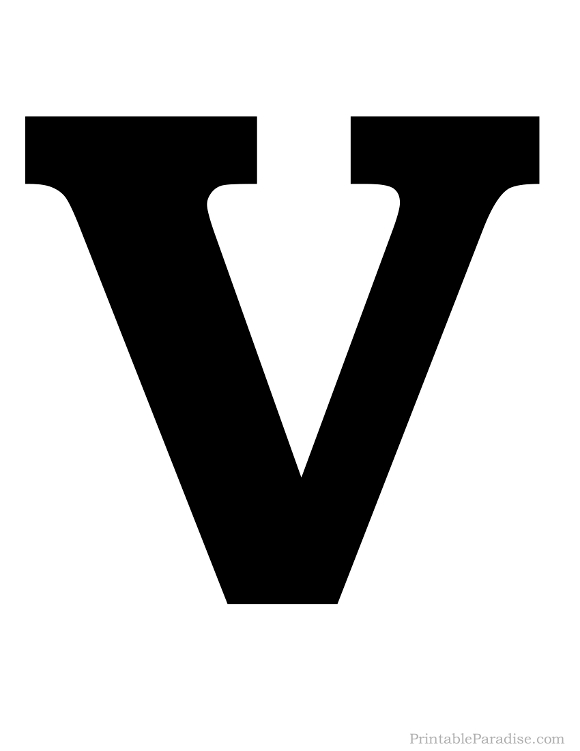 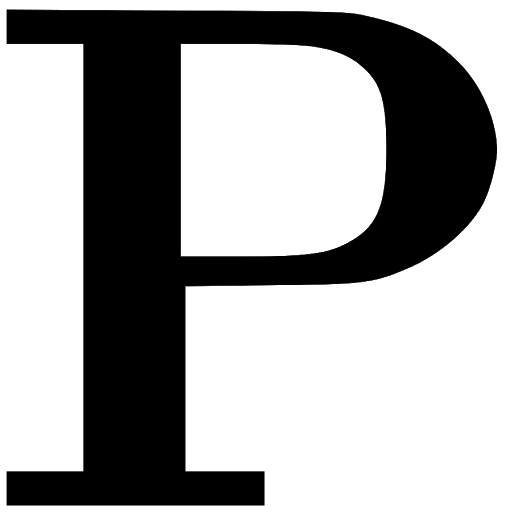 If not … I’ll be stuck!
NIZK for Quadratic Non-Residuosity
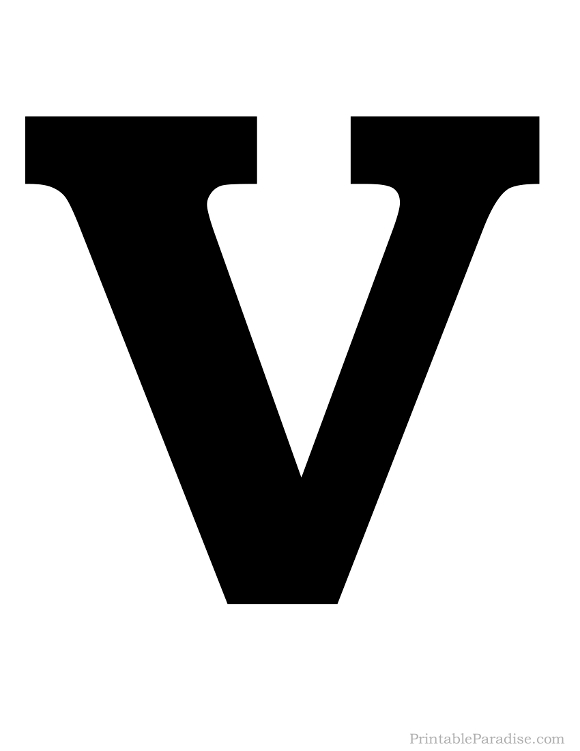 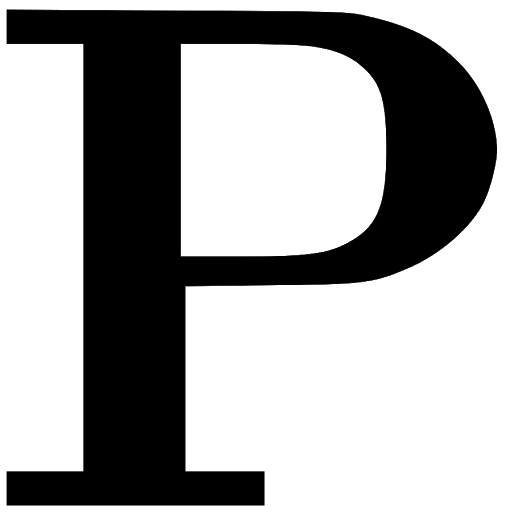 NIZK for Quadratic Non-Residuosity
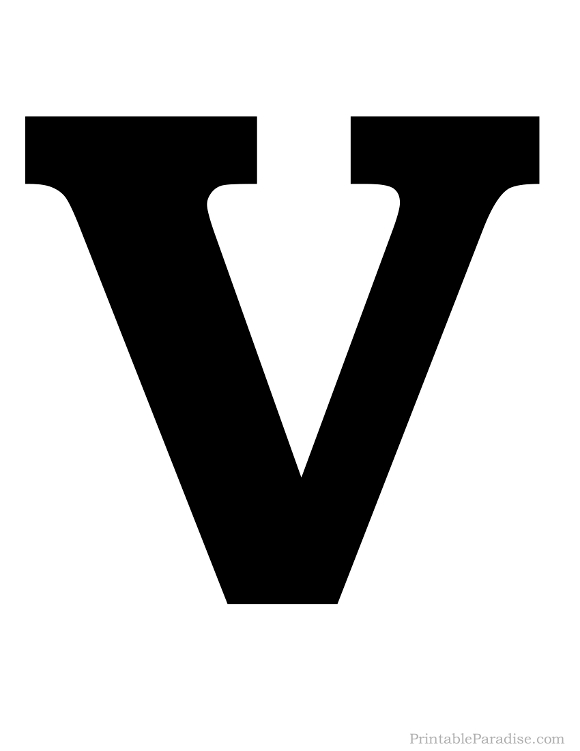 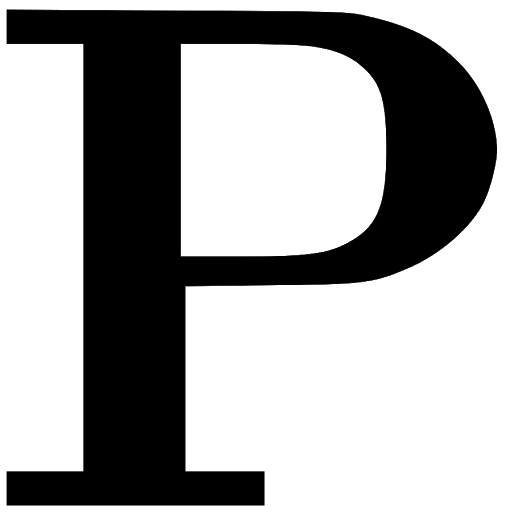 NIZK for Quadratic Non-Residuosity
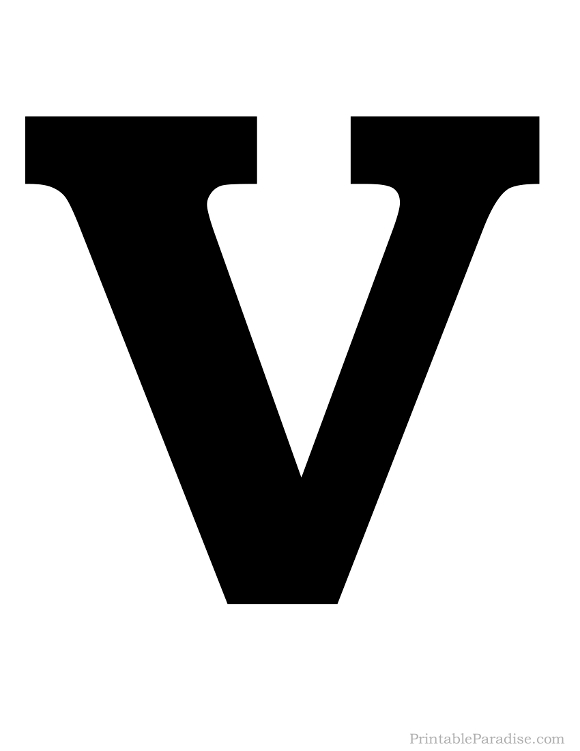 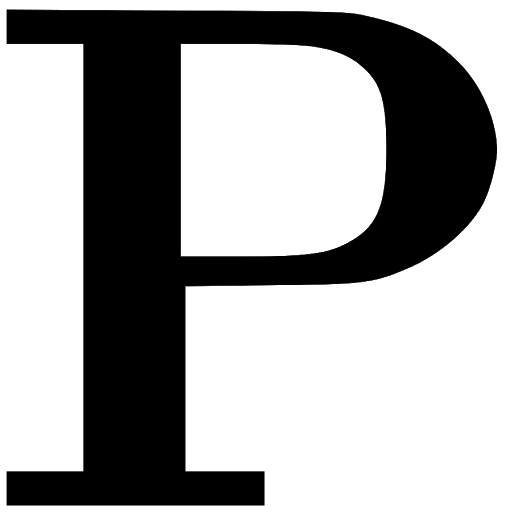 NIZK for Quadratic Non-Residuosity
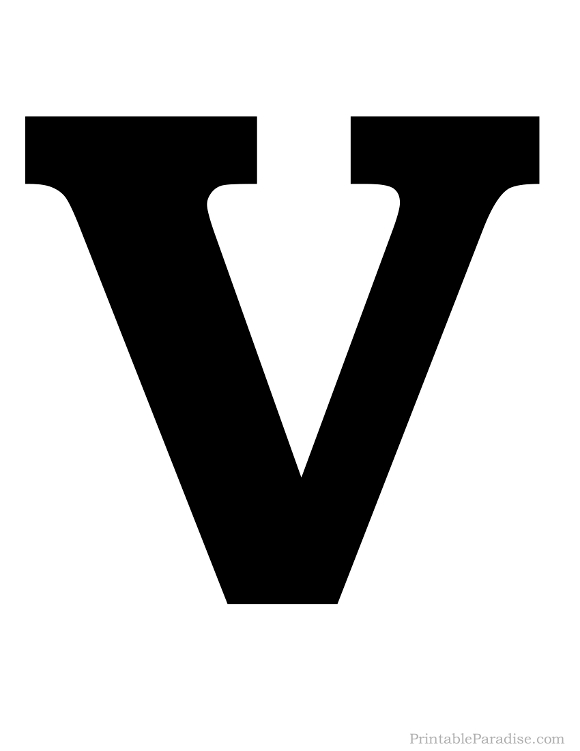 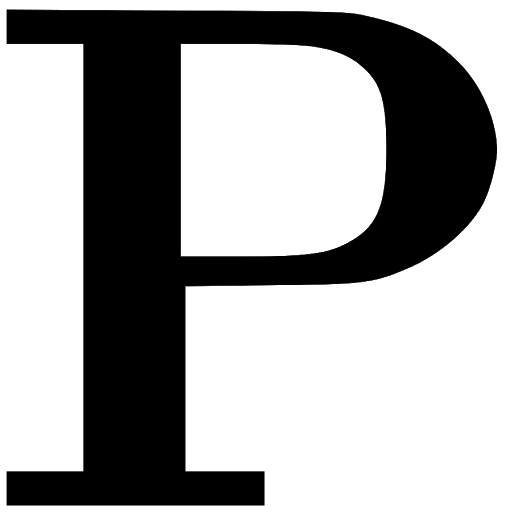 NIZK for Quadratic Non-Residuosity
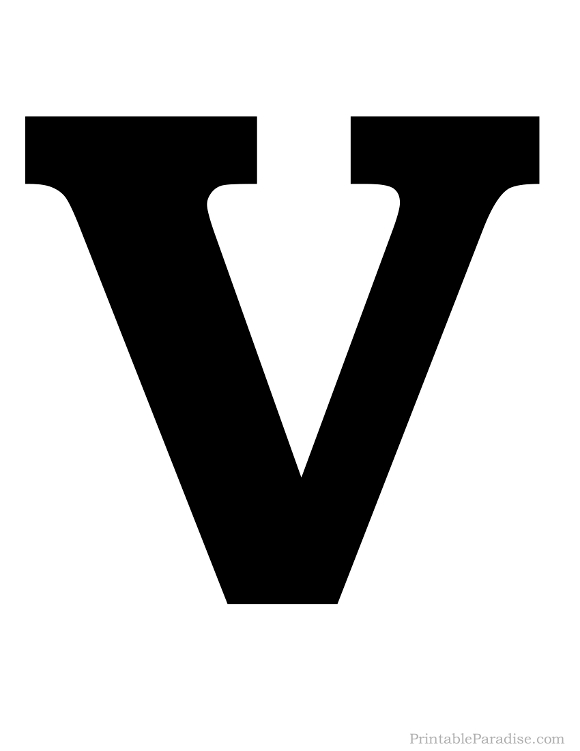 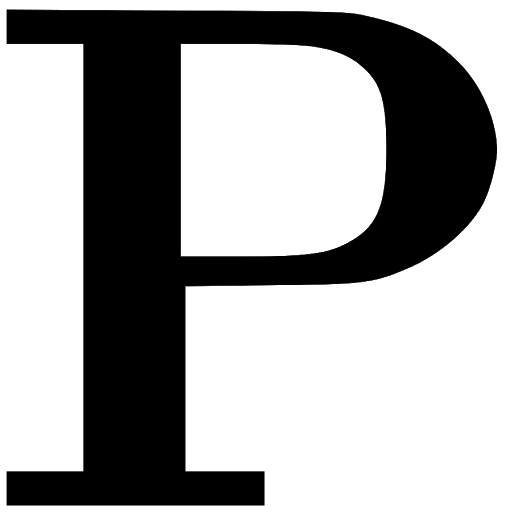 (Perfect) Zero Knowledge Simulator S:
NIZK for Quadratic Non-Residuosity
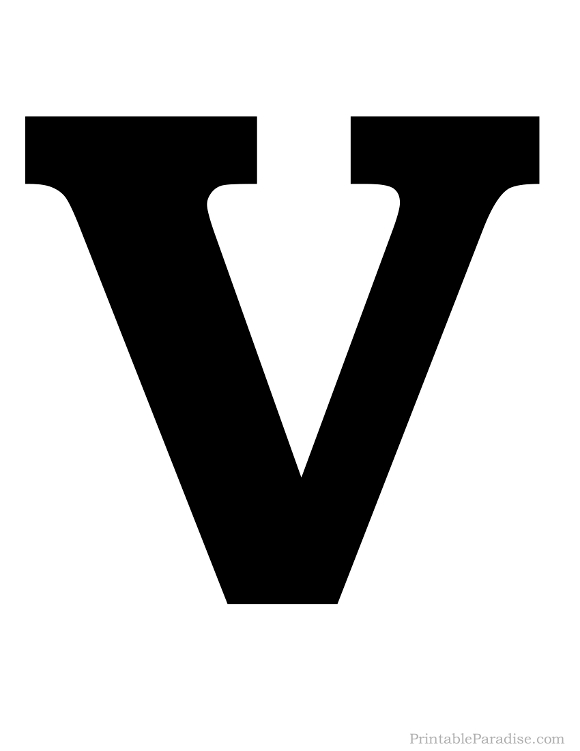 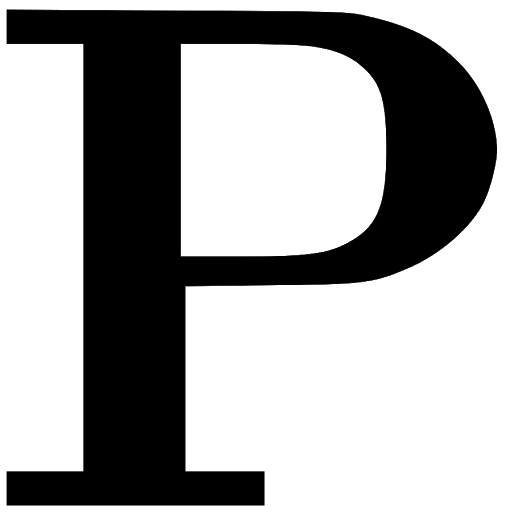 CRS depends on the instance N. Not good.
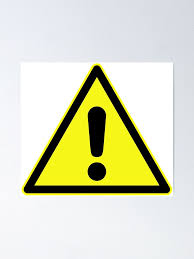 NEXT LECTURE
Step 1. Review our number theory hammers 			& polish them.
Step 2. Construct NIZK for a special NP language, namely 		quadratic non-residuosity.
Step 3. Bootstrap to NIZK for 3SAT, an NP-complete 			language.